Critical Thinking Lesson
Here is where your presentation begins
Table of contents
Assignment
Overview
03
01
Here you could describe the topic of the section
Here you could describe the topic of the section
About the topic
Features or the topic
04
02
Here you could describe the topic of the section
Here you could describe the topic of the section
01
Overview
You can enter a subtitle here if you need it
Introduction
Mercury is the closest planet to the Sun and the smallest one in the Solar System—it’s only a bit larger than the Moon
“This is a quote, words full of wisdom that someone important said and can make the reader get inspired.”
—Someone Famous
What is critical thinking?
Critical thinking is the intellectually disciplined process of actively and skillfully conceptualizing, applying, analyzing, synthesizing and evaluating information to reach a conclusion
Attributes of critical thinkers
Rational
Asks right questions
Venus is the second planet from the Sun. It has a beautiful name
It’s the closest planet to the Sun and the smallest one in the Solar System
Open minded
It’s a gas giant and the biggest planet in the Solar System
What hinders critical thinking?
Practice of rational thinking
Inherited opinion
Mercury is the closest planet to the Sun
It’s the sixth planet from the Sun
Personalbiases
Intellectual laziness
Venus is the second planet from the Sun
Jupiter is a gas giant and the biggest planet
Definition of concepts
Mercury
Venus
Mercury is the closest planet to the Sun
Venus is the second planet from the Sun
Saturn
It’s the sixth planet from the Sun
A picture is worth a thousand words
Features of the topic
Venus
Mercury
Mercury is the closest planet to the Sun
Venus is the second planet from the Sun
Jupiter
It’s the biggest planet in the Solar System
02
Features of the topic
You can enter a subtitle here if you need it
6,500
It’s the sixth planet from the Sun
1,253
Despite being red, Mars is cold
2,538
It’s the biggest planet of them all
Practical uses of this subject
Mars
Jupiter
Despite being red, Mars is actually a cold place
Jupiter is a gas giant and the biggest planet
Definition of concepts
Venus
Jupiter
Saturn
Venus has a beautiful name, but it’s hot
Jupiter is a gas giant and the biggest planet
It’s a gas giant and has several rings
Mercury
Mars
Neptune
Mercury is the closest planet to the Sun
Despite being red, Mars is a cold place
It’s the farthest planet from the Sun
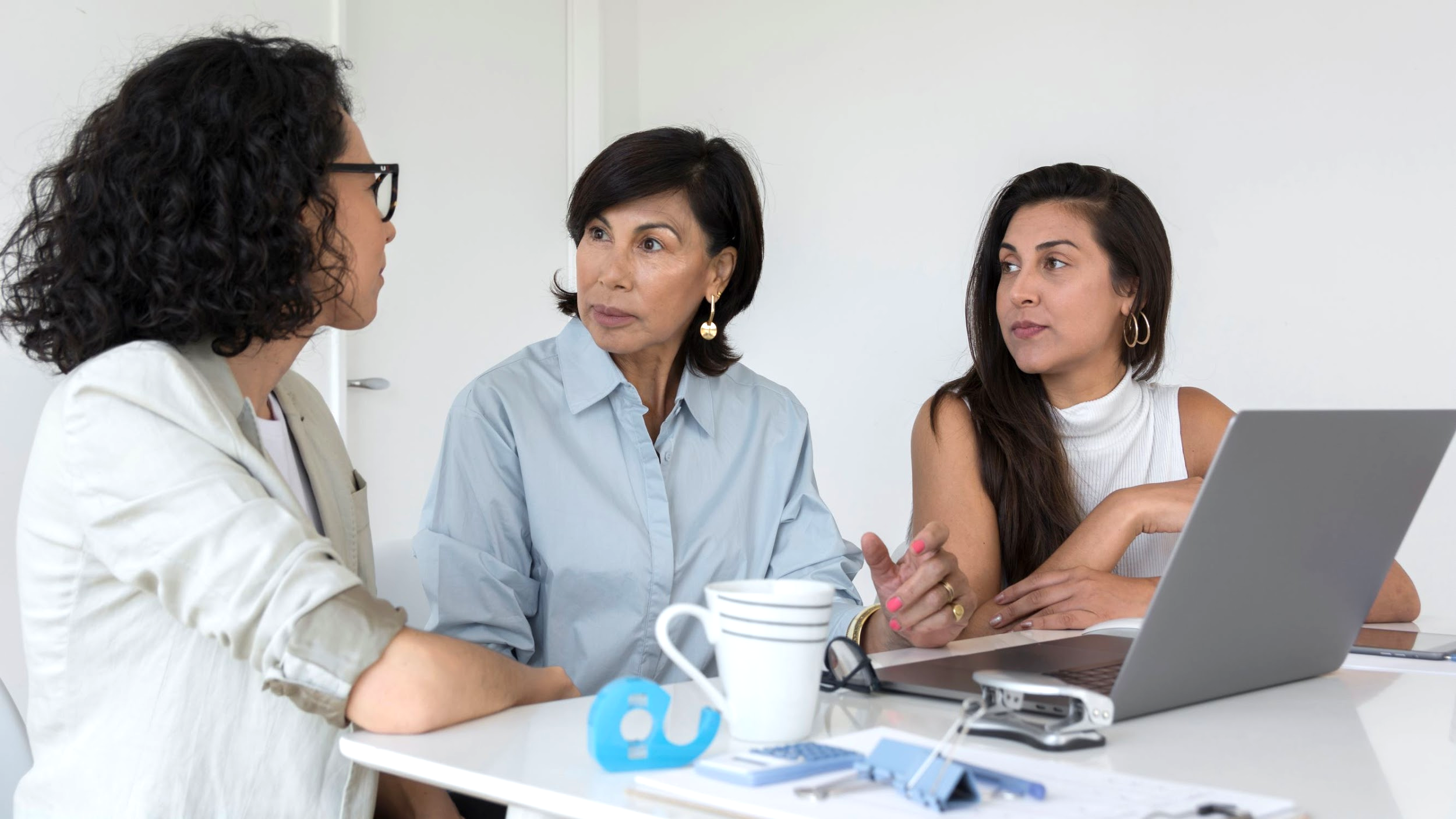 Multimedia
Despite being red, Mars is a cold place. It’s full of iron oxide dust, which gives the planet its reddish cast
Who said it?
What did they say?
Where did they say it?
When did they say it?
Why did they say it?
How did they say it?
Did you know this?
Awesome Words
Problem
Venus has a beautiful name, but also very high temperatures
Solution
Mars is a cold place. It’s full of iron oxide dust
Process
2018
2020
It’s a gas giant and has several rings
Venus is the second planet from the Sun
Earth is the planet where we live on
Despite being red, Mars is cold
2017
2019
Overview diagram
It is the smallest planet in 
the Solar System
Mercury
Mars
It is composed mostly of 
hydrogen and helium
Saturn
It has a beautiful name, 
but it is terribly hot
Venus
Neptune
It is the biggest planet 
in the Solar System
Jupiter
Exercise
1
Jupiter is a gas giant and also the biggest planet in the Solar System
2
Saturn is a gas giant, composed mostly of hydrogen and helium
3
Venus has a beautiful name and is the second planet from the Sun
Solution
Despite being red, Mars is actually a cold place. It’s full of iron oxide dust
Assignment
Mars is the fourth planet from the Sun and the second-smallest planet in the Solar System, being only larger than Mercury
500,000
Big number catch your audience’s attention
Percentages
42%
25%
75%
Venus
Jupiter
Saturn
Venus has a beautiful name, but it’s hot
Jupiter is a gas giant and the biggest planet
Saturn is a gas giant and has several rings
Maybe you need more percentages
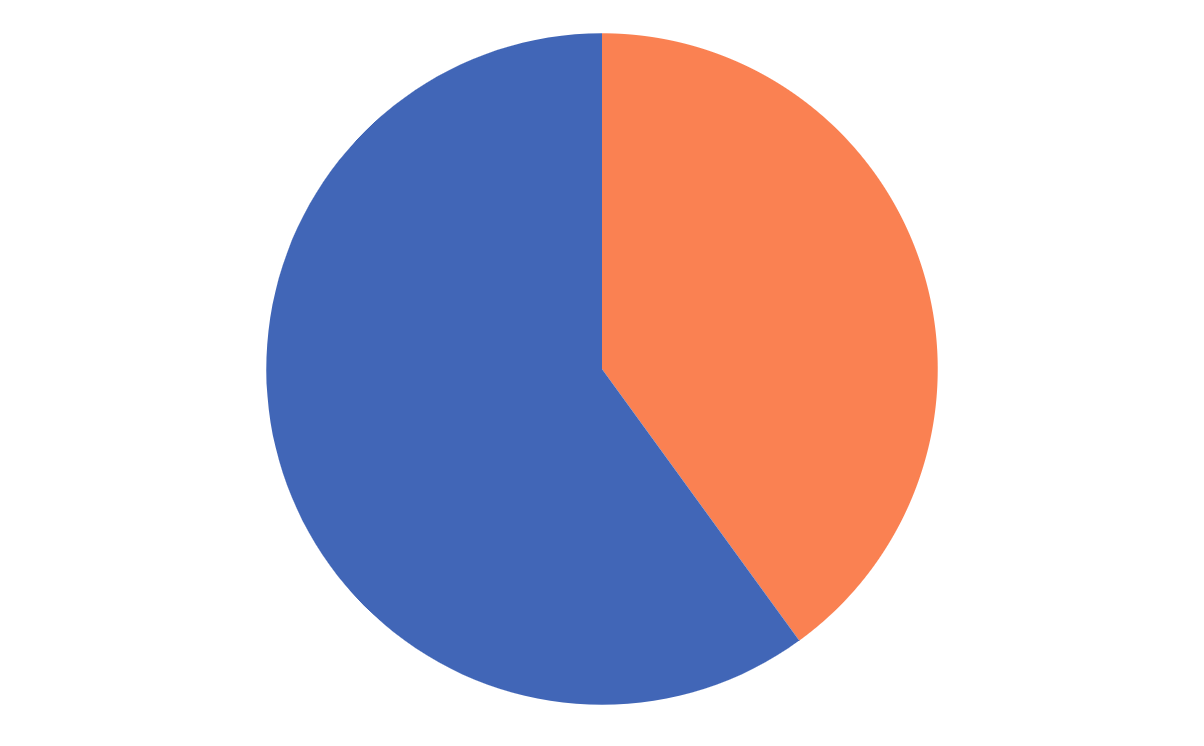 40%
Mars
Venus
60%
Venus has a beautiful name and it’s hot
Despite being red, Mars is a cold place
To modify this graph, click on it, follow the link, change the data and paste the new graph here
This is a map
Venus
Venus has a beautiful name
Jupiter
Despite being red, Mars is a cold place
Mars
It’s a gas giant and the biggest planet
Skills practiced
Desktop software
You can replace the image on the screen with your own work. Just delete this one, add yours and center it properly
Mobile web
You can replace the image on the screen with your own work. Just delete this one, add yours and center it properly
Thanks
Do you have any questions?
great_ppt@outlook.com
+1(540) 328-0772
www.greatppt.com
Please keep this slide for attribution.
Design thinking icon pack
Design thinking icon pack
Alternative resources
Alternative resources
Fonts & colors used
This presentation has been made using the following fonts:
Fredoka One
(https://fonts.google.com/specimen/Fredoka+One)

Open Sans
(https://fonts.google.com/specimen/Open+Sans)
#4166b7
#fa8152
#f0cf36
#595959
Use our editable graphic resources...
You can easily resize these resources without losing quality. To change the color, just ungroup the resource and click on the object you want to change. Then, click on the paint bucket and select the color you want. Group the resource again when you’re done. You can also look for more infographics on GreatPPT.
FEBRUARY
JANUARY
MARCH
APRIL
PHASE 1
Task 1
FEBRUARY
MARCH
APRIL
MAY
JUNE
JANUARY
Task 2
PHASE 1
Task 1
Task 2
PHASE 2
Task 1
Task 2
...and our sets of editable icons
You can resize these icons without losing quality.
You can change the stroke and fill color; just select the icon and click on the paint bucket/pen.
In Google Slides, you can also use Flaticon’s extension, allowing you to customize and add even more icons.
Educational Icons
Medical Icons
Business Icons
Teamwork Icons
Help & Support Icons
Avatar Icons
Creative Process Icons
Performing Arts Icons
Nature Icons
SEO & Marketing Icons
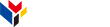 www.greatppt.com
Free Templates and Themes
Create beautiful presentations in minutes